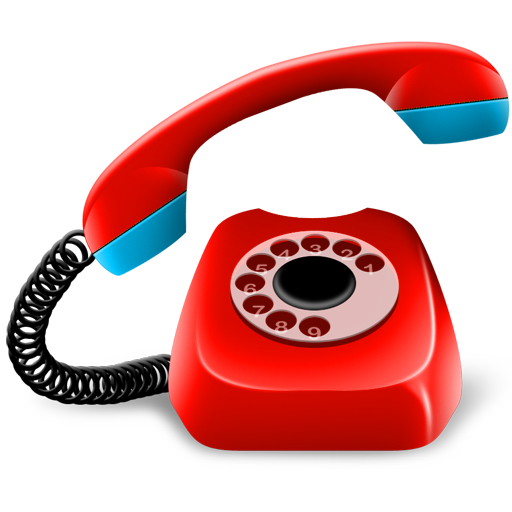 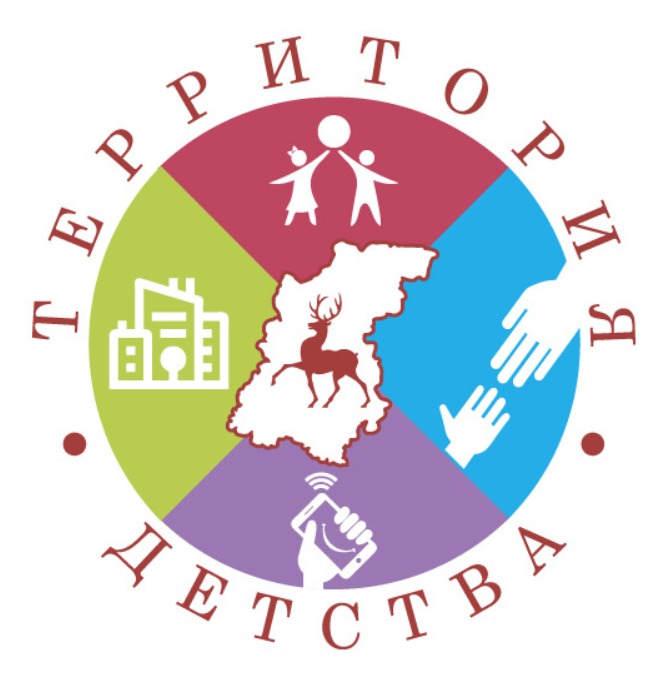 С 01.06.2020 прокуратурой реализуется утвержденный прокурором области и руководителями региональных органов власти и правоохраны межведомственный план мероприятий по защите прав семьи и детей «Территория детства».
В рамках блока мероприятий «Безопасный двор» проекта «Территория детства» открыт постоянно действующий мобильный канал связи для приёма сообщений обо всех обстоятельствах, которые угрожают безопасности детей на улицах и иных общественных пространствах (о заброшенных и плохо охраняемых зданиях, открытых люках и котлованах, аварийных детских площадках и иных травмоопасных объектах, о местах реализации несовершеннолетним алкогольной и табачной продукции, скопления асоциальных личностей, в том числе вблизи образовательных и иных детских учреждений).
В течение 2020 года жители области по номеру +7 960 171 71 14 в круглосуточном режиме могут направлять соответствующую информацию посредством сообщений в мессенджерах Viber или WhatsApp, СМС-сообщений с описанием обстоятельств и сути проблемы, при необходимости с приложением фотографий.
            Поступившие сообщения являются основанием для организации проверок обеспечения условий для безопасного нахождения детей на улицах.
БЕЗОПАСНОЕ МОБИЛЬНОЕ ПРОСТРАНСТВО
Блок «БЕЗОПАСНОЕ МОБИЛЬНОЕ ПРОСТРАНСТВО»
направлен на:
 

1. Создание безопасной виртуальной среды:
- определение порядка пользования 
мобильными телефонами в школах;
- контроль за работой систем контент-фильтрации на школьных компьютерах;
- проверки соблюдения требований к работе точек доступа к Интернету по технологииWi-Fi в детских организациях и общественных местах города;
- мониторинг сети Интернет, выявление лиц, пропагандирующих среди детей антиобщественную идеологию
2. Проведение правовой пропаганды и оказание консультативной помощи:
- мероприятия для родителей с демонстрацией роликов, доведением информации об опасностях, с которыми ребенок может столкнуться в сети Интернет, возможностях использования программ «родительского контроля», психолого-педагогическая и консультативная помощь по вопросам воспитания детей;
- мероприятия для детей (внедрение в школах новых программ воспитания, практические занятия на базе Центра безопасного Интернета)
 

Основные участники: прокуратура, министерство образования, министерство социальной политики, ГУ МВД
БЕЗОПАСНЫЙ ДВОР
Блок «БЕЗОПАСНЫЙ ДВОР»
направлен на:
 

1. Создание действенной системы устранения создающих угрозу 
жизни и здоровью детей факторов на территории общественных 
пространств:
- создание линии по приему сообщений граждан о нарушении прав 
детей;
- использование для сбора информации популярных 
региональных порталов;
- проведение рейдов для выявления опасных участков (заброшенные здания и гаражи, неогороженные строительные площадки, открытые канализационные колодцы, незапертые чердаки и подвалы, неосвещенные дворы, изломанные качели, отсутствие знаков, разметки «лежачих полицейских» вблизи детских учреждений и т.д.)
2. Проведение правовой пропаганды:
- мероприятия, в том числе интерактивные, с детьми и родителями с освещением вопросов соблюдения правил пожарной безопасности и правил безопасности на воде, правил дорожного движения, в том числе пешеходами и велосипедистами в жилой зоне;
- распространение информационных материалов по вопросам безопасности
 

Основные участники: прокуратура, ГУ МВД, ГУ МЧС, министерство образования, министерство культуры
УБЕРЕЧЬ ОТ ПРЕСТУПЛЕНИЯ
Блок «УБЕРЕЧЬ ОТ ПРЕСТУПЛЕНИЯ»
направлен на:
 
1. Пропаганду законопослушного поведения и здорового образа жизни:
- проведение мероприятий антинаркотической и 
антиалкогольной направленности (профилактическая операция 
«Дети России-2020», подготовка буклетов, роликов);
- внедрение новых подходов к работе с подростками, 
ранее совершавшими преступления;
- работа «Школы профессионального роста» в целях подготовки работников 
детских учреждений региона по вопросам выявления и профилактики буллинга и жестокого обращения с детьми
2. Организацию занятости подростков:
- введение новых форм летней занятости;
- освещение и содействие в организации трудовой занятости подростков (ярмарка вакансий, профориентация, тренинги «Старт в профессию»);
- вовлечение детей в работу центров военно-патриотического воспитания;
3. Профилактику совершения преступлений детьми и в их отношении :
- организация рейдов «социального патруля», в том числе в целях предотвращения и пресечения фактов жестокого обращения с детьми;
- проверка мест возможной реализации детям алкогольной продукции;
- широкое использование системы «наставничества» в отношении детей, совершающих правонарушения и преступления
 

Основные участники: прокуратура, ГУ МВД, СУ СК, ГУ ФСИН, министерство образования, министерство здравоохранения, Министерство социальной политики
ВНИМАНИЕ ДЛЯ КАЖДОГО
Блок «ВНИМАНИЕ ДЛЯ КАЖДОГО»
направлен на:
 

1. Защиту прав и социализацию сирот:
- проведение тематических проверочных мероприятий 
в целях защиты жилищных и других имущественных прав сирот;
- контроль за достойными условиями жизни детей 
в сиротских учреждениях;
- совершенствование системы постинтернатного сопровождения сирот после их выпуска из детских домов;
- организация экскурсионных, спортивных и иных досуговых мероприятий для детей-сирот и детей (посещение стадиона «Нижний Новгород» технопарка «Кванториум», площадок «СПОРТ ПОРТ»)
2. Поддержку детей с ограниченными возможностями здоровья:
- оказание адресной правовой помощи при возникновении сложностей с получением медицинской помощи, обеспечении лекарствами, жильем и по другим вопросам;
- мониторинг доступности среды для жизни детей с ограниченными возможностями здоровья;
- проведение мероприятий-презентаций услуг в сфере досуга, занятости, образования, которыми могут воспользоваться семьи с особенными детьми;
- организация досуговых мероприятий с участием детей с ограниченными возможностями здоровья
 

Основные участники: прокуратура, Уполномоченный по правам ребенка в Нижегородской области, УФССП,  министерство здравоохранения, министерство социальной политики, министерство образования